Контрольно-счетная палата Ханкайского муниципального округа
Информация о ходе исполнения бюджета Ханкайского муниципального округа за 9 месяцев 2022 года
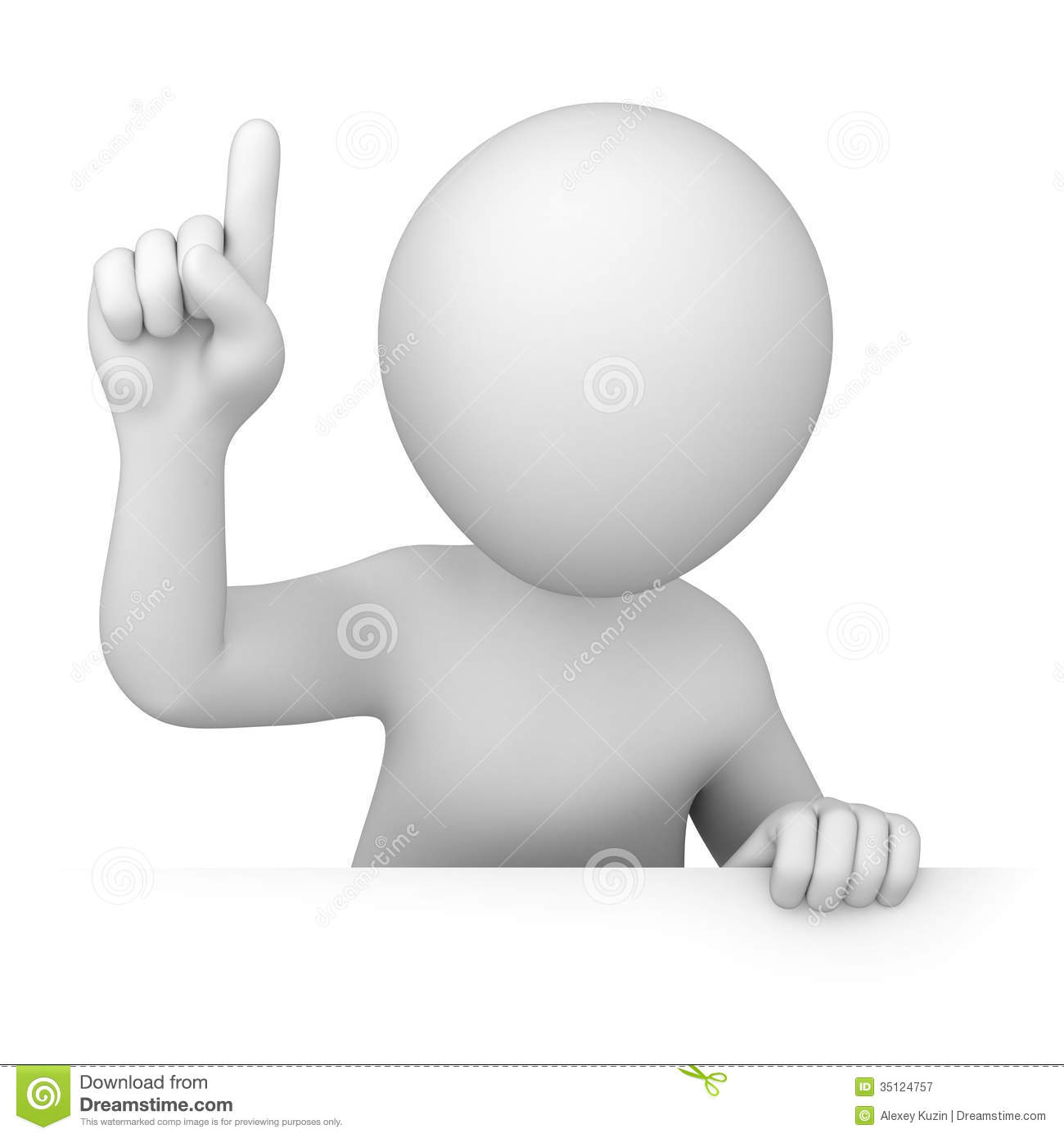 Исполнение доходов за 9 месяцев 2022 года
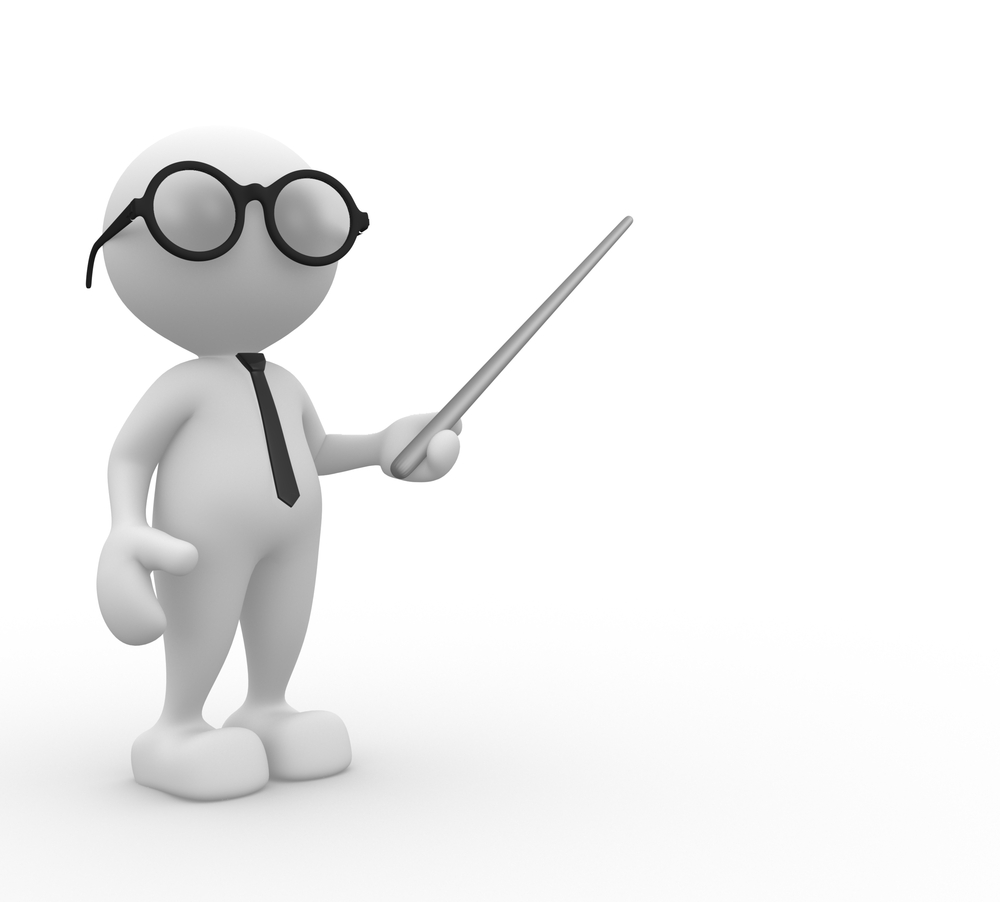 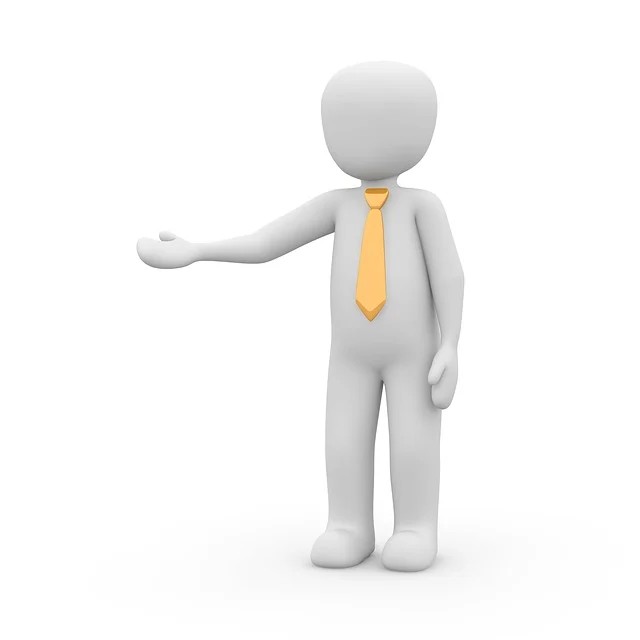 Налоговые доходы
63 020 874,83
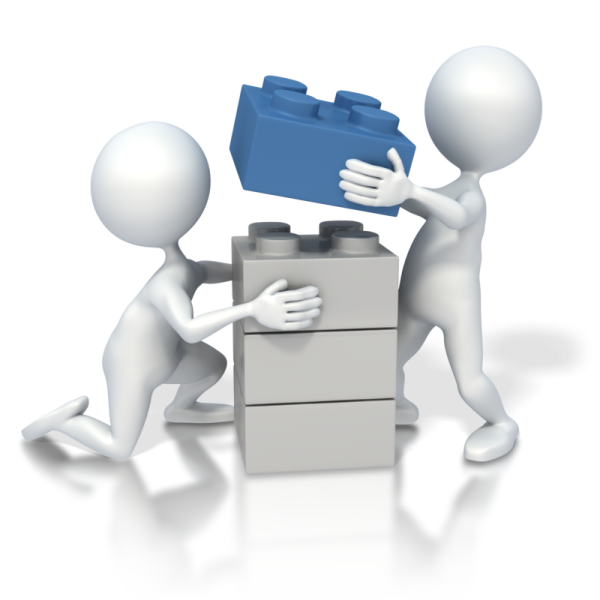 Неналоговые доходы
3 300 961,78
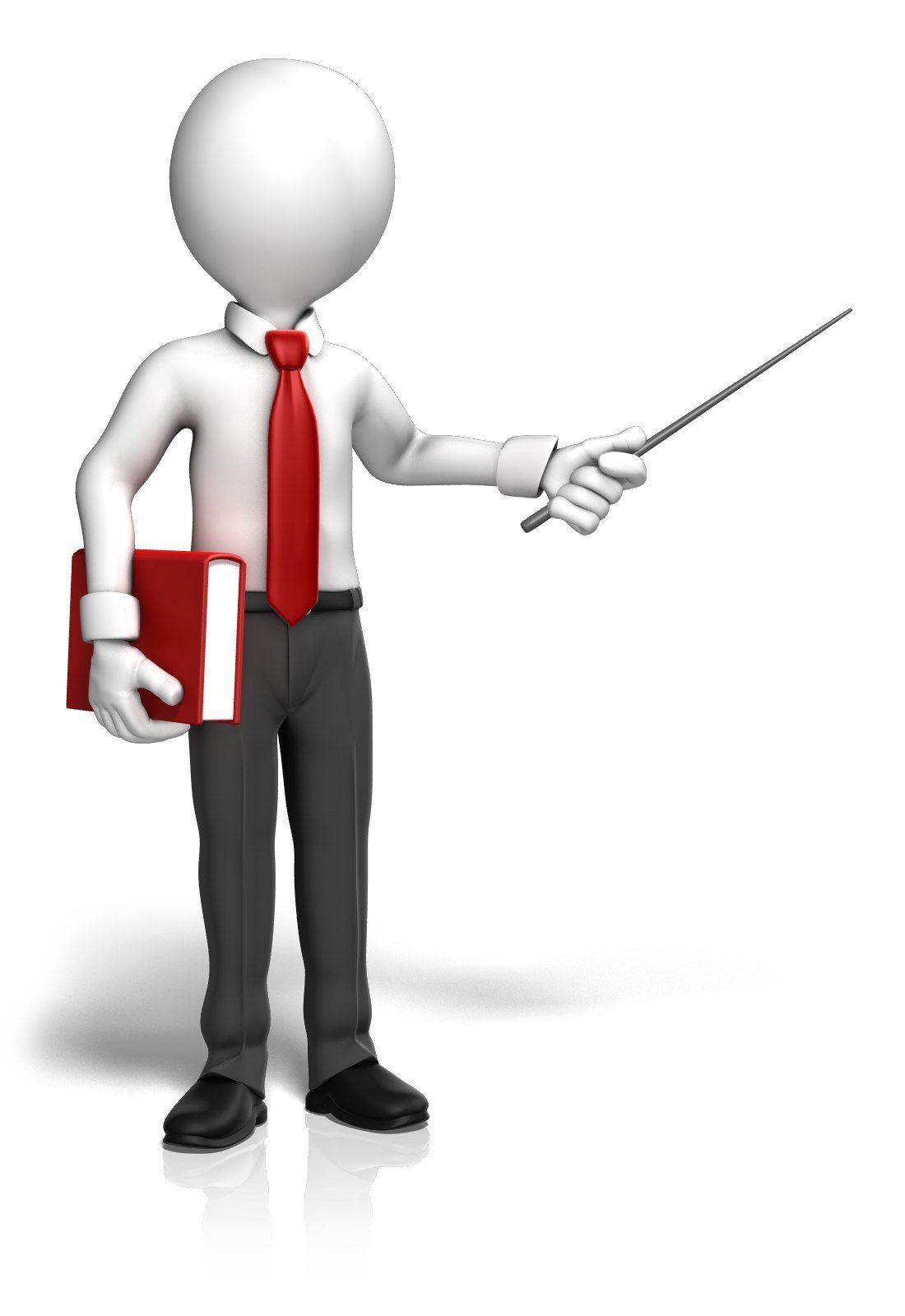 Безвозмездные поступления
2 348 941,12
Динамика исполнения доходов
Динамика расходов в функциональной классификации
Направление расходов
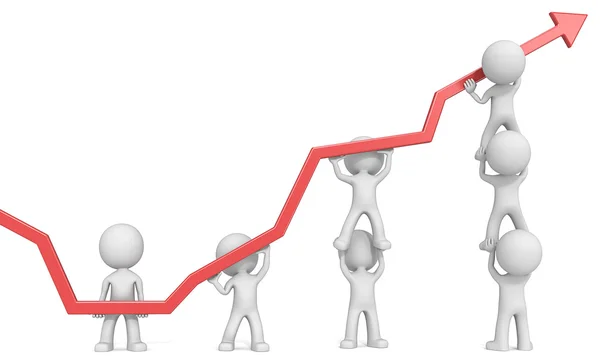 Динамика расходов
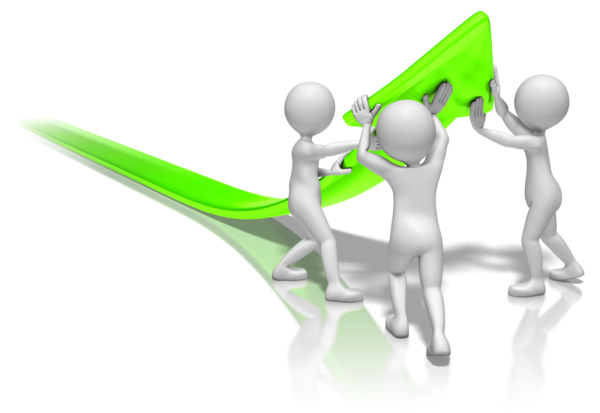 303 842,17
Структура расходов за 9 месяцев 2022 года
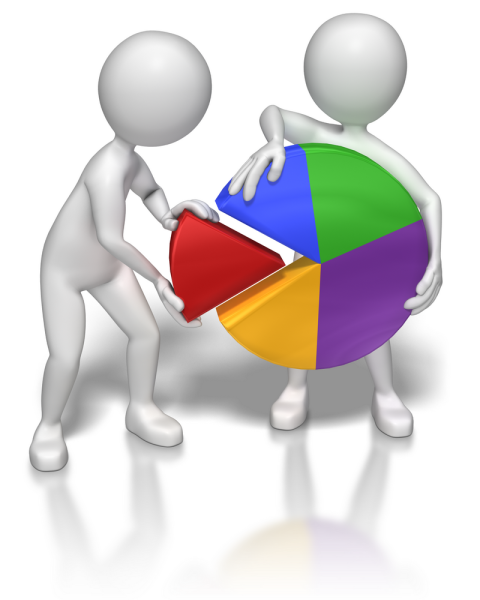 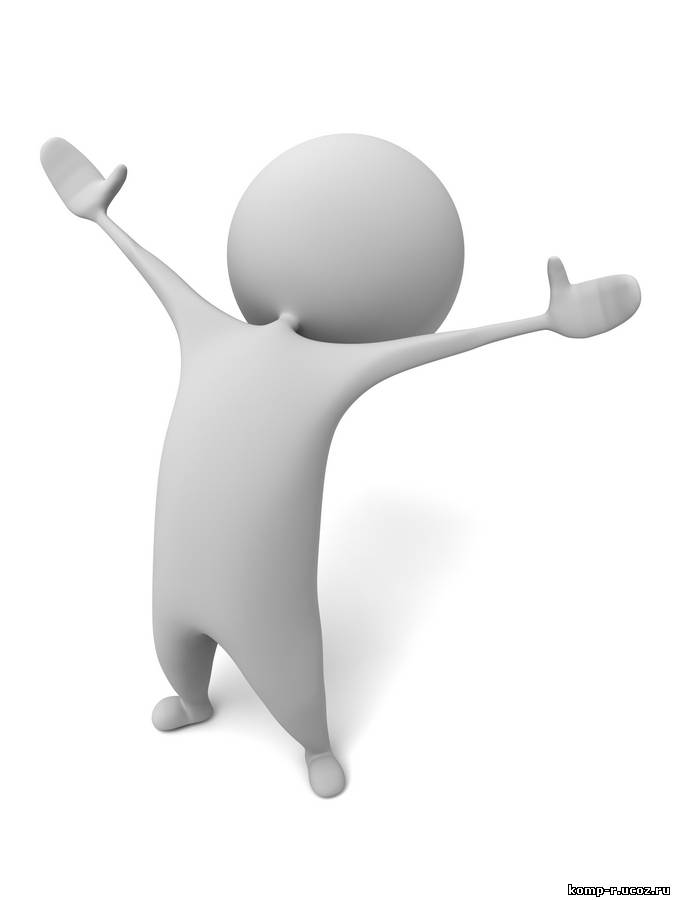 Структура расходов в разрезе муниципальных программ
Вставьте заголовок слайда
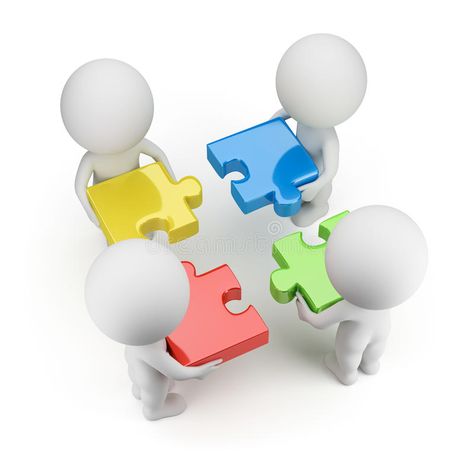 Непрограммная часть бюджета исполнена на 67% годовых бюджетных назначений. В структуре расходов непрограммная часть составляет 13,56 % произведенных расходов.
86,44%
Программные расходы
13,56%
Непрограммные расходы
СПАСИБО ЗА ВНИМАНИЕ
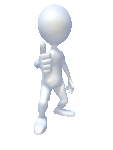 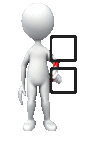